مهمة حساب-عملية الضرب
حل التمارين التالية بمساعدة الرسم والجمع التكراري:
الجمع التكراري
- الجمع التكراري اي نكرر العدد عدة مرات مثال:
=2×8
   اي 8 تتكرر 2مرات اي:
16=8+8
او بالرسم كالتالي :
=5×5
=6×7
=5×3
=4×8
=3×7
=3×9
=9×7
=4×9
=5×2
=6×4
=3×3
=4×2
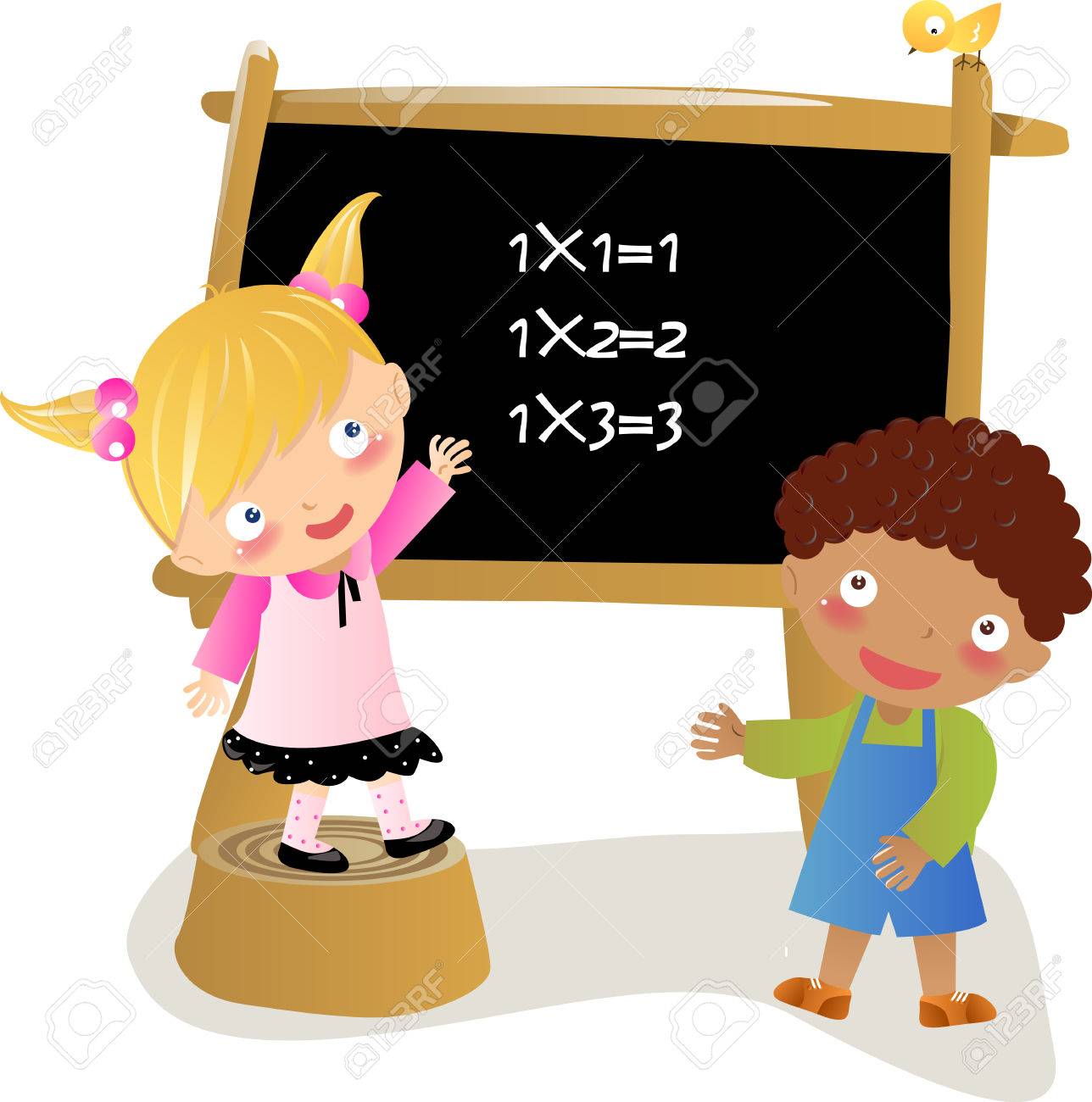